Goals
On the sticky note provided, write down a goal that you would like to accomplish by the end of the school year.

When you are finished, stick it on the front wall.
Goal-setting:
is the process of working toward something you want to accomplish.
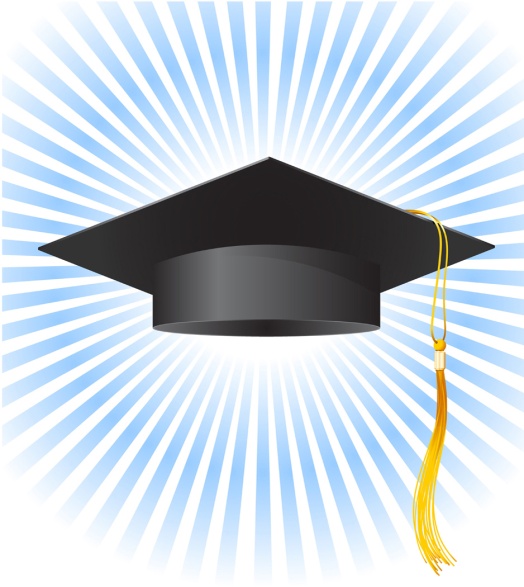 How do we benefit from setting goals?
They keep you focused.
They guide you in decision-making.
They give you purpose.
They help you become more organized.
They keep you productive.
They help you become a better leader.
TYPES OF GOALS
Short Term Goals are goals you plan to achieve in a short period of time (days, weeks). They are  stepping stones to long term goals.
Write down a short term goal you want to achieve this week.

Long Term Goals are goals you plan to achieve within months or years.  They require time and planning.
Write down a long term goal you want to achieve.
Mulan
Rejected by the matchmaker

Huns invade China

Father called up into the army

Mulan goes in his place

GOAL-Tries to save China & restore honor to family
Was Mulan’s goal short or long-term?
What were some short-term goals that helped her to achieve her ultimate goal?
What were some obstacles?
What did she do to overcome them?
What helped her?
Daughter of Chief

Food is running low-no more fish

As future leader of island she must act and bring back food to the island for her people to continue to live

Moana sets across the ocean in search of Maui

GOAL-Bring back fish and food for her people to survive.
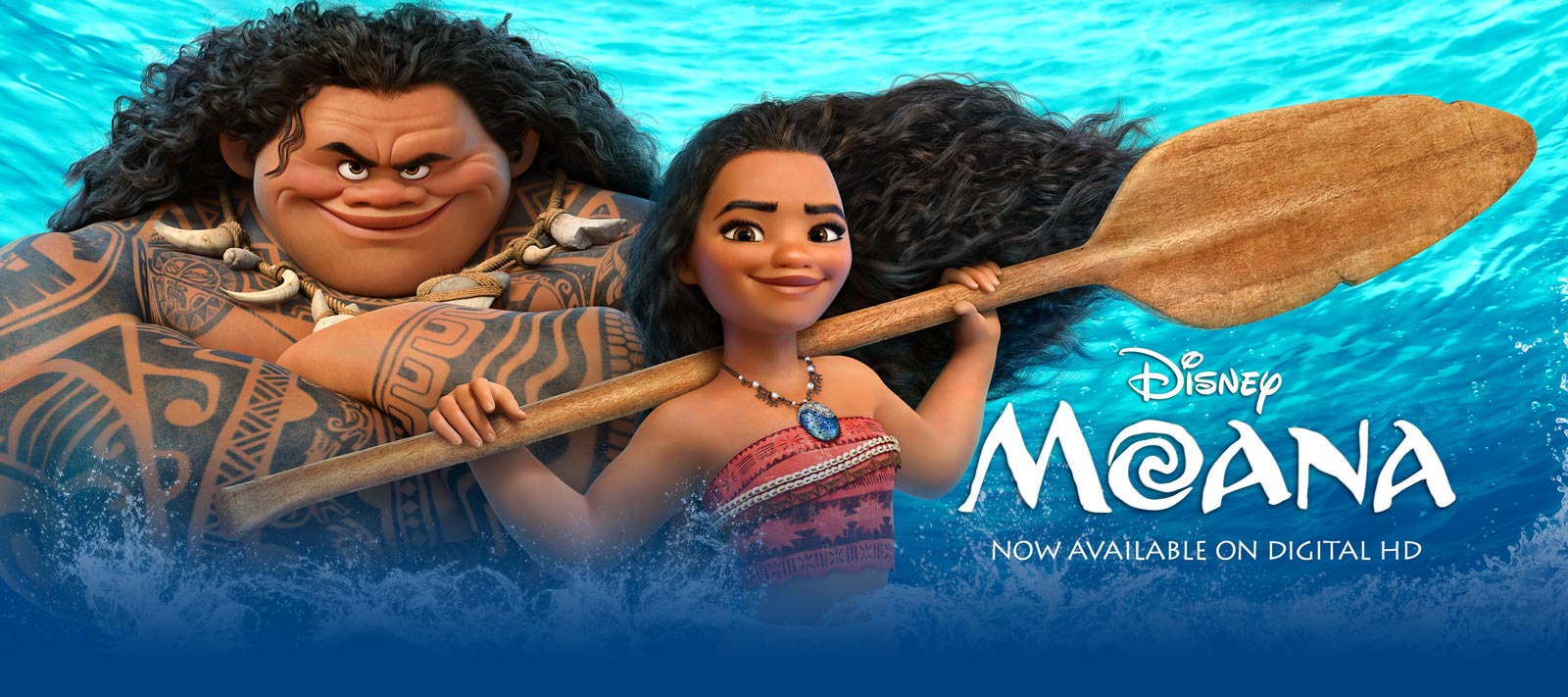 Moana
https://www.youtube.com/watch?v=5wp9b7jWNDo
SMART Goal Model
S = Specific
M = Measurable
A = Action Plan
R = Realistic
T = Timely
Specific
Who, what, where, when, why?
Poor Example- I want to be healthier.

Good Example-I want to walk 5 miles a week.
Measureable
How much?  How many?

How will you know when your goal is accomplished?
Poor Example- I want to be a good reader.

Good Example-I want to read 3 books before my birthday
Action
Do you have the ability or skill to reach your goal?  What is your *ACTION plan*
Poor Example- I want to get a good grade on my test.

Good Example-I want to get at least a B on my test by studying for 30 minutes each night this week.
Realistic
Is it do-able?  Does it fit into your life right now?
Poor Example- I will exercise for two hours, every day, before school.

Good Example- I will run on the treadmill, every other day, for thirty minutes.
Timely
Do you have a deadline?  A timeframe?
Poor Example-I want to read the Lord of the Rings series.

Good Example-I want to read the first book by May, the second book by June, and the third book by August.
Tips - Write down 3 that you feel would be the most helpful to you.
Phrase in the positive
Get a goal buddy
Talk to people who have achieved the goal and avoid those who keep you from it
Have short-term goals to guide you to your long term goal
Keep track of progress
Post goal somewhere visible 
Make adjustments as needed
Reward yourself
Practice
I want to be nice to someone everyday.
What’s missing?
For an entire week, I want to do one act of kindness per day for a family member .
Practice
I’m going to run for 3 hours every day this week at 4 am.
What’s missing?
This week I’m going to go running for 45 minutes every morning at 7am.
Goal Setting is like shooting an arrow. 

You may want to hit the target, but 
if you don’t take action – shooting the arrow – 
   you only have a dream. 

The difference between a 
  dream and a goal is ACTION.
Dreams vs. Goals
www.TeachingMoments.com  Copyright Reserved
Revising Goals
Each person, choose 1 sticky note from the wall that is not yours.  Take it back to your desk.
Evaluate the goal written down and rewrite on sticky note, if needed, so that it follows SMART...if it already does, draw a smiley face.
Put the sticky note back on the wall when you’re finished.
Next...
Find your goal on the wall.
After revisions, does it follow SMART?  Do you need to revise again?
Let’s hear some of your goals!
Let’s set some goals!
Soccer ball